Webinar on COVID-19 Guidance for Early Learning and Care Contractors
Early Learning and Care Division and 
Fiscal and Administrative Services Division

Date:  April 16, 2021
Time:  10:00 AM – 11:00 AM
Welcome and Introductions
2
Meeting Agenda
Introduction and Director's Welcome
Transition to California Department of Social Services
Upcoming Two-Part Webinar Announcement
Management Bulletin Updates
Fiscal Update
Program Quality Implementation Update
Questions
Closing
3
Updates Related to Transition to CDSS
Contracts
Initial Fiscal Year (FY) 2021-22 Contract Processing
Discussions on changes to FY 2021-22 Contracts
Funding Terms and Conditions

Data Systems and Payments
Early Learning and Care
Child Care and Adult Care Food Program
4
Creating Brave Spaces In Early Childhood Webinar Series
The California Department of Education (CDE), Early Learning and Care Division (ELCD) Presents a Two-Part Webinar:
Part 1:  Strategies to Interrupt and Counteract Bias, Racism and Hate - April 26, 2021, from 6 p.m. to 8 p.m.
Part 2:  How Excluding, Suspending and Expelling Hurts Children - May 10, 2021, 6 p.m. to 8 p.m.
Register for this webinar at https://surveys2.cde.ca.gov/go/cbs- webinar-registration.asp [Link no longer available]
5
Management Bulletin 21-06
Management Bulletin (MB) 21-06: Updated Reimbursement Requirements for Alternative Payment Programs and Providers:
Updates MB 20-15 and 20-15(a), which remain in effect
Provides updated guidance for California Alternative Payment Programs (CAPP), California Work Opportunity and Responsibility to Kids (CalWORKs) Stage 2 (C2AP), CalWORKs Stage 3 (C3AP), and California Migrant Alternative Payment Programs (CMAP) contractors regarding reimbursement to providers for up to an additional 16 non-operational days for closures related to COVID-19
6
Management Bulletin 21-07
Management Bulletin 21-07: Updated Reopening and Reimbursement Requirements for Direct Service Contractors:
Rescinds and replaces MB 20-18
Provides updated guidance to direct service California Family Child Care Homes Education Networks (CFCC) contractors, and General Child Care and Development Programs (CCTR), California State Preschool Programs (CSPP) and Migrant Child Care and Development Programs (CMIG) contractors who provide services through a family childcare home education network regarding reimbursement to providers for up to 30 non-operational days for closures related to COVID-19 – Retroactive to September 1, 2020
Provides additional updated guidance on contractor requirements for reporting the use of the non-operational days of closure
All other guidance in this MB is aligned to guidance previously issued in MB 20-18
7
Management Bulletin 21-06 and 21-07:Reporting Non-Operational Days
Stage 2, Stage 3, CAPP, CMAP, CCTR, CSPP and CMIG contractors who provide services through a family childcare home education network will be required to report the use of the 30 non-operational days for closures related to COVID-19, and associated costs, when the primary provider is closed and the child receives care from an alternate provider
Data required to be reported:
Number of children requiring care from an alternate provider 
Sum of all the days children received care from an alternate provider  
Total cost associated with paying alternate providers due to the primary provider’s closure 
The Child Development and Nutrition Fiscal Services will be hosting a brief webinar at the end of this month for CCTR, CSPP, CMIG and CFCC contractors to take any questions you may have
8
Fiscal Update: Changes to Intra-Agency General Child Care (CCTR)/California State Preschool (CSPP) Transfer and Voluntary Temporary Transfer (VTT) Period
April 15 – April 30: CCTR/CSPP Intra-agency Transfer and VTT Period
CCTR/CSPP intra-agency transfer requests will be submitted through the Child Development provider Accounting Reporting Information System (CPARIS)
VTT requests are coordinated by the Local Planning Council. Requests will not be submitted through CPARIS but will be accepted electronically with and electronic signature
9
Fiscal Update: Stipends
The State Controller’s Office (SCO) processed checks for the Coronavirus Response and Relief Supplemental Appropriation (CRRSA) stipend allocations on Friday, April 9, 2021, and mailed them to contractors Monday, April 12, 2021
These funds can be used for allowable obligations incurred between July 1, 2020, and June 30, 2022, to prevent, prepare for, and respond to the COVID-19 pandemic
For all contract types receiving a CRRSA stipend, the Project Cost Account (PCA) is 15555 with a Standardized Account Code Structure (SACS) resource code of 5058
10
Program Self Evaluation (PSE) Submission Requirements
Contractors are to submit one ELCD 4000M Survey
11
PSE Required Documents – KEEP ON SITE
12
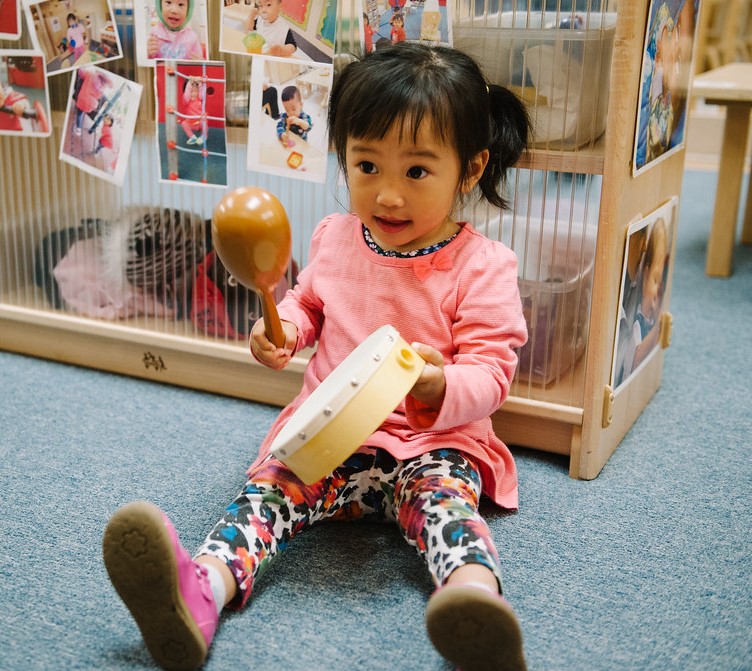 Questions
Photo Credit: Wu Yee Family Child Care; San Francisco, CA
13
Resources
The ELCD COVID-19 Guidance web page
https://www.cde.ca.gov/sp/cd/re/elcdcovid19.asp
Webinar slides, MBs, Frequently Asked Questions (FAQs)

The ELCD Emergency email inbox
ELCDEmergency@cde.ca.gov

The PQI Office Regional Consultants 
https://www.cde.ca.gov/sp/cd/ci/assignments.asp
Consultants are most easily reached by email 
or by phone at 916-322-6233
14
Closing
Photo Credit: Treasure Island Child Development Center, Catholic Charities; San Francisco, CA
15